Bonjour!
jeudi, le vingt-deux septembre
Travail de cloche
Write a sentence which tells about something which happens at a precise time.
Bonjour!
jeudi, le vingt-deux septembre

l’automne
un moment de culture francophone
la révision
les expressions idiomatique d’avoir
les mots de temps
Pourquoi tombons-nous?
Nous tombons pour apprendre comment se lever.
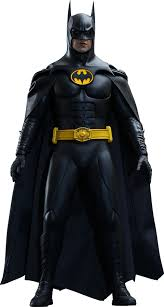 Sommes-nous prêts?

Nous sommes prêts !
L’automne commence aujourd’hui à 19h04.
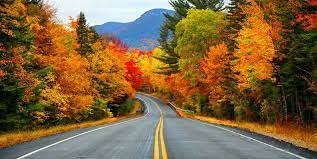 The former French colonies of Tunisia, Algeria, Morocco, and Mauretania are amongst the countries known as The Maghreb
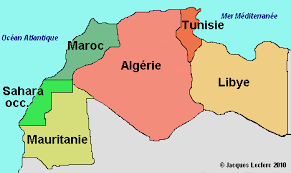 Je mange le dîner à vingt-et-une heures: c’est __________________.
Je suis _________ pour ma classe de français: il est six heures du matin.
La cloche Big Ben sonne à midi, ________________.
Ma dernière classe du jour commence à ______ et elle finit à _______.
Pour la classe de chimie, j’ai besoin _________________.
J’ai peur quand ___________________________.
J’ai de la chance d’avoir _____________________.
Je mange le dîner à vingt-et-une heures: c’est __________________.
Je suis _________ pour ma classe de français: il est six heures du matin.
La cloche de Big Ben sonne à midi, ________________.
Ma dernière classe du jour commence à ______ et elle finit à _______.
Pour la classe de chimie, j’ai besoin _________________.
J’ai peur quand ___________________________.
J’ai de la chance d’avoir _____________________.
Lundi, j’ai __________________________________________.
Mardi, je __________________________________________.
Mercredi nous sommes _______________________________.
Jeudi, mon cours de __________________________________.
Vendredi est ________________________________________.
Samedi est un ________ jour __________________________.
Dimanche , il est utile de ______________________________.
Devoirs
Billet de sortie
Tell someone that they are correct, and follow with a true statement.